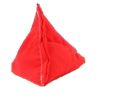 Place double the number of bean bags in the second hoop.
www.cullyeducation.co.uk
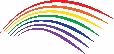 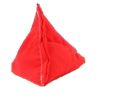 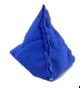 Place double the number of bean bags in the second hoop.
www.cullyeducation.co.uk
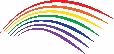 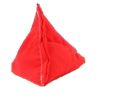 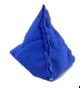 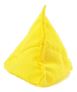 Place double the number of bean bags in the second hoop.
www.cullyeducation.co.uk
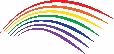 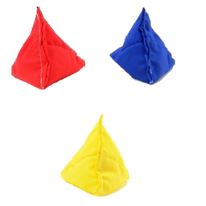 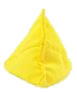 Place double the number of bean bags in the second hoop.
www.cullyeducation.co.uk
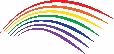 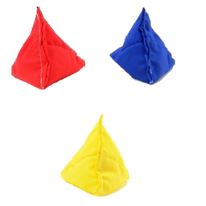 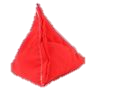 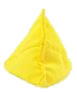 Place double the number of bean bags in the second hoop.
www.cullyeducation.co.uk
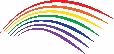 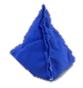 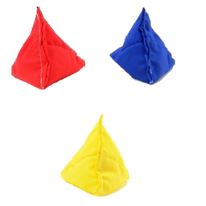 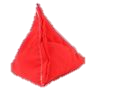 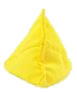 Place double the number of bean bags in the second hoop.
www.cullyeducation.co.uk
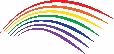 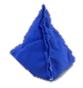 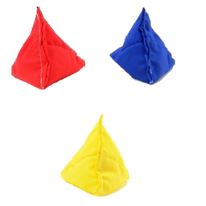 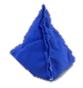 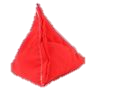 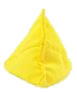 Place double the number of bean bags in the second hoop.
www.cullyeducation.co.uk
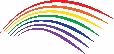 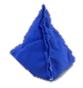 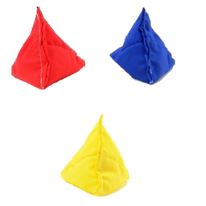 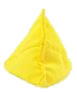 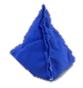 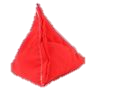 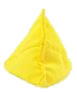 Place double the number of bean bags in the second hoop.
www.cullyeducation.co.uk
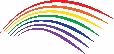 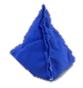 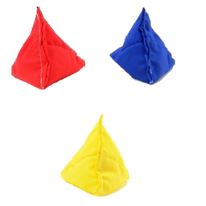 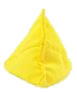 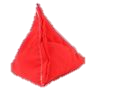 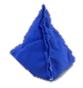 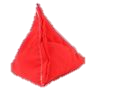 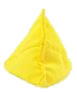 Place double the number of bean bags in the second hoop.
www.cullyeducation.co.uk
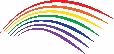 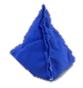 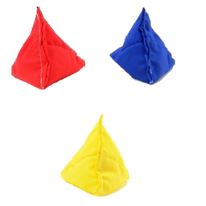 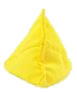 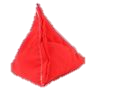 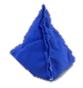 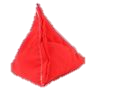 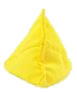 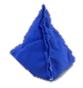 Place double the number of bean bags in the second hoop.
www.cullyeducation.co.uk
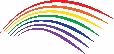 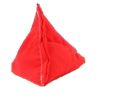 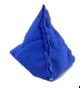 Place half the number of bean bags in the second hoop.
www.cullyeducation.co.uk
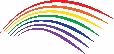 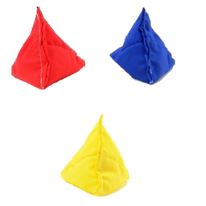 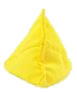 Place half the number of bean bags in the second hoop.
www.cullyeducation.co.uk
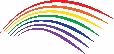 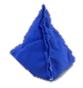 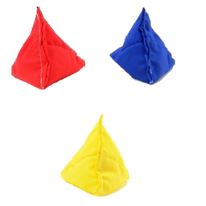 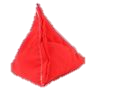 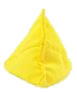 Place half the number of bean bags in the second hoop.
www.cullyeducation.co.uk
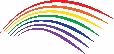 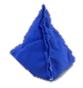 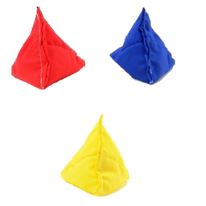 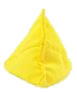 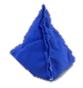 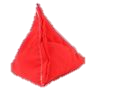 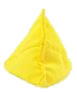 Place half the number of bean bags in the second hoop.
www.cullyeducation.co.uk
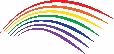 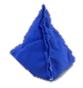 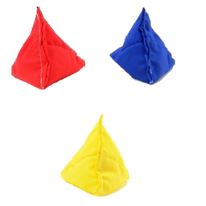 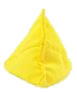 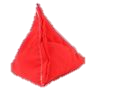 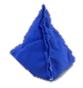 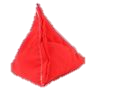 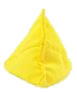 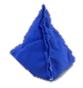 Place half the number of bean bags in the second hoop.
www.cullyeducation.co.uk
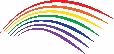